Security Design for IEEE P1687
Hejia Liu
Major Professor:  Vishwani D.  Agrawal
Introduction
Part 1:  Introduction of IEEE P1687 (IJTAG)
              security risks in P1687
Part 2:  Security design and expected unlocking time 
Part 3:  Discussion of a proposal and improvement in security
Apr 8, 2014
Liu: MEE Project
2
IEEE 1149.1 (JTAG) Interface
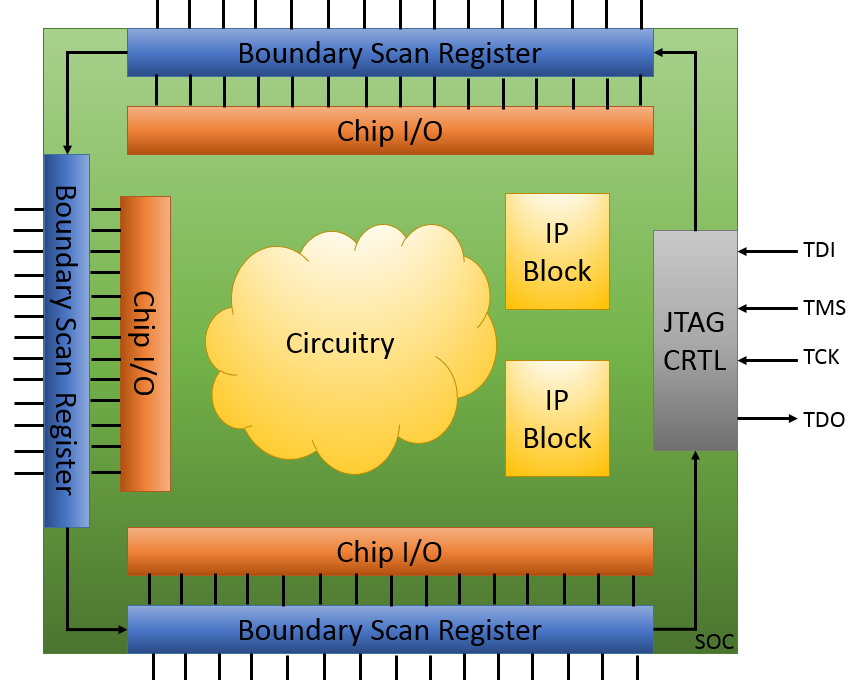 Apr 8, 2014
Liu: MEE Project
3
What is P1687/ IJTAG?
IEEE P1687 is a valuable tool for accessing on-chip instruments during test, diagnosis, debug and board configurations.

P1687 is a proposed IEEE Standard that has 3 components 
A flexible set of serial scan chain techniques for the instrument access architecture (called the network)
A network description language (called instrument connectivity language, ICL) 
An instrument vector language (called procedure description language, PDL)
Apr 8, 2014
Liu: MEE Project
4
[Speaker Notes: IEEE P1687 is a valuable tool for accessing on-chip instruments during test, diagnosis, debug and board configurations.]
Communication between Chips
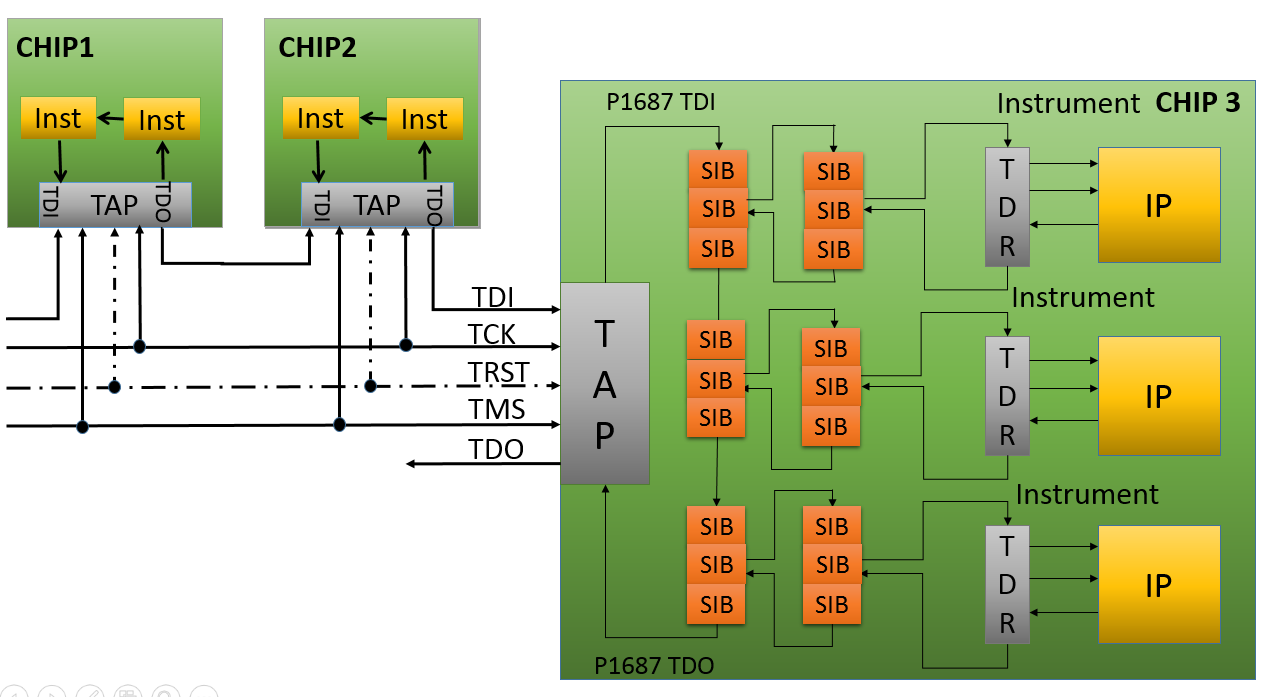 An example of communication P1687 network between 3 chips
Apr 8, 2014
Liu: MEE Project
5
Instruments, IPs
An IP (Intellectual property core) with a P1687 compliant interface is named instrument.
IPs:  Analog, digital or mixed signal circuitry performing particular functions, such as a clock a generator, an interface to an external measurement probe, a radio tuner, an analog signal converter, a digital signal processor, etc.
Apr 8, 2014
Liu: MEE Project
6
P1687 Network
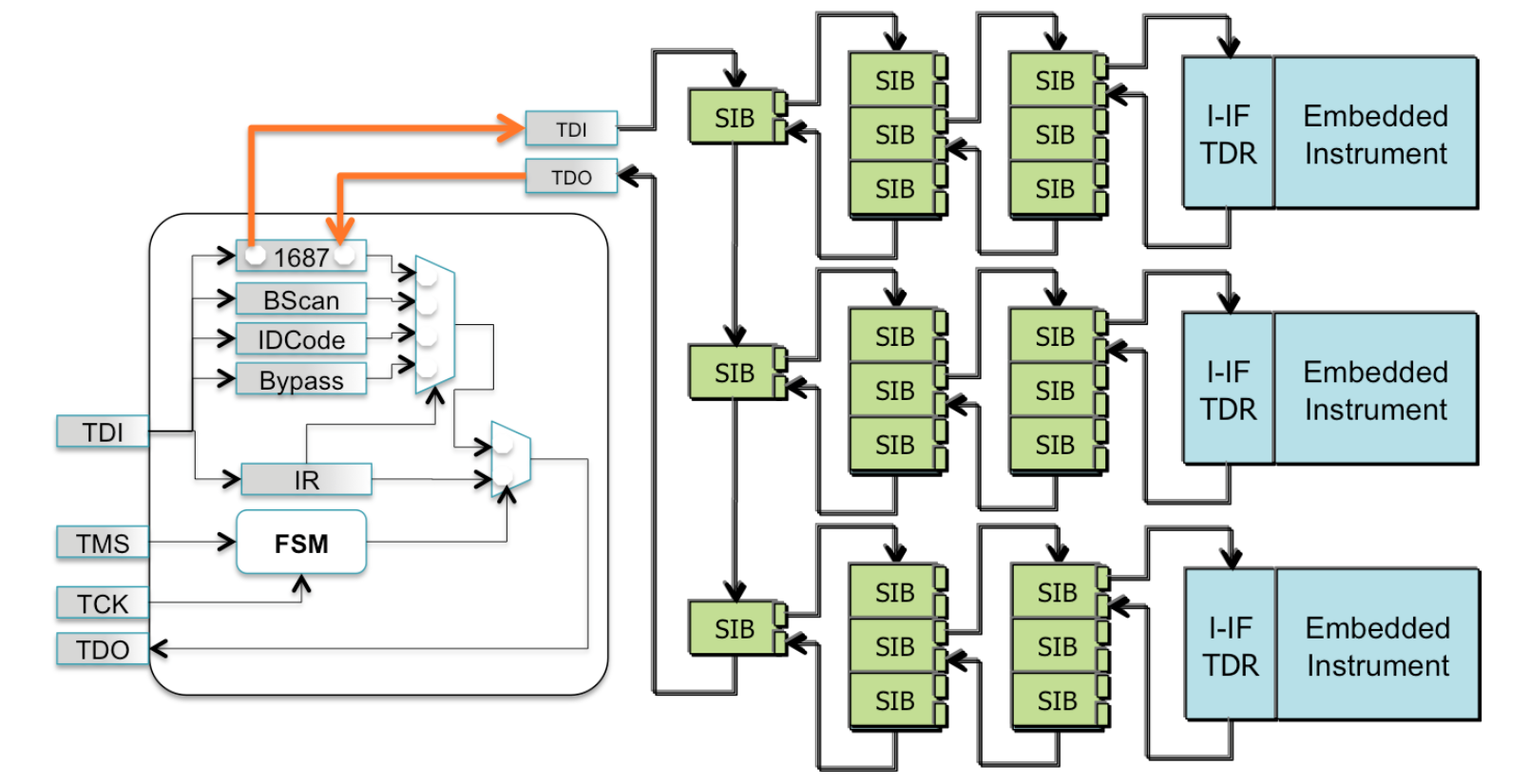 Rst
Optional
Apr 8, 2014
Liu: MEE Project
7
[Speaker Notes: TAP controller : All transitions between  states are determined by TMS
Decoder: EXTEST, SAMPLE/PRELOAD, IDCODE, BYPASS
SIB can provide 2 accessing path. When a SIB is open, it will include the segments in the next level to the scan path. SIB is closed, exclude the next level path to scan path.]
FSM of TAP Controller
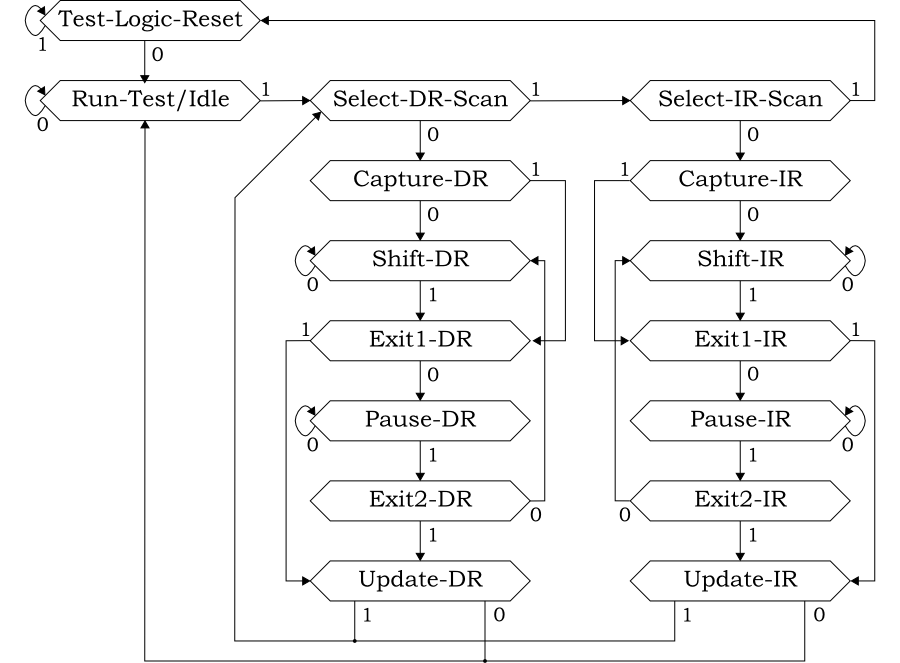 Apr 8, 2014
Liu: MEE Project
8
[Speaker Notes: FSM: only the shaded states affect the ASIC core logic, the other states are intermediate steps
The pause states let the controller jog in place while the tester reloads its memory with a new set of test vectors]
Security Risks
Depending on the application, data may be stored on-chip, including chip ID, codes, and encryption keys.
 An attacker can access a targeted instrument and obtain the secret data  easily.
Apr 8, 2014
Liu: MEE Project
9
[Speaker Notes: Open every SIBs in the network will let the attacker access targeted instrument.]
A Possible Break-in Procedure
Step 1: Load Instruction code in TAP
Step 2: Shift in an attempt vector
Step 3: Clock the TAP controller  
Step 4:  If attempt successful, access instrument
Step 5: Else, repeat from step 2
Apr 8, 2014
Liu: MEE Project
10
Security Levels
Insecurity: Break-in time at the level of days 
Weak security: Break-in time at the level of years
Strong security: Break-in time at the level of ten years
Full Security: Break-in time in the level of thousand years
Apr 8, 2014
Liu: MEE Project
11
[Speaker Notes: The security design doesn’t need to be a silver bullet solution for protecting something absolutely critical. We aim to make the attacker pay more efforts when we increase the security level of structure.]
Structure of SIB(Segment Insertion Bit)
Select=1  ShiftEn=1
To_TDO1
To_TDI2
0

1
0

1
0

1
TDI
Update cell

       1
Select
Shift cell
From_TDO2
ShiftEn
Select
TCK
UpdateEn
Apr 8, 2014
Liu: MEE Project
12
[Speaker Notes: There are 2 flip flops in 1 SIB.
The label with No.1 is belonging to the current level
The label with No. 2 is for the next level 
TDI is always as an input
In this image, SIB includes the input from next level]
Structure of SIB(Segment Insertion Bit)
Select=0  ShiftEn=1
To_TDO1
To_TDI2
0

1
0

1
TDI
0

1
Update cell

    0
Select
Shift cell
From_TDO2
ShiftEn
Select
TCK
updateEn
Apr 8, 2014
Liu: MEE Project
13
[Speaker Notes: There are 2 flip flops in 1 SIB.
The label with No.1 is belonging to the current level
The label with No. 2 is for the next level 
TDI is always as an input
In this image, SIB excludes the input from next level 
SIB IS CLOSE.]
The Structure of SIB(Segment Insertion Bit)
ShiftEn=0  UpdateEn=1
To_TDO1
To_TDI2
0

1
0

1
0

1
TDI
Update cell

        1
Shift cell

     1
Select
From_TDO2
ShiftEn
Select
TCK
UpdateEn
Apr 8, 2014
Liu: MEE Project
14
[Speaker Notes: How to Change the value in UPDATE cell
Clock TAP FSM in UPDAREdr UPDATE en=1
Then the value will be delivered from the shiftCELL
1 shift in value in shift cell
2 clock TAP to updatecDR state and deliver the value from shift cell to update cell]
Dworak, et al.. ,”Don’t forget to lock your SIB:Hiding instrument using P1687,” ITC 2013
Locking-SIB With Trap
To_TDO1
To_TDI2
0

1
0

1
RST
0

1
TDI
Update cell
Shift cell
From_TDO1
ShiftEn
Select
TCK
UpdateEn
Key[0]
Key[n]
Trap feedback select signal
Whether the key and trap feedback value is 1 or 0 is decided by structure
Select
15
Liu: MEE Project
Apr 8, 2014
[Speaker Notes: Select signal of mux in frond of UPDATE cell is repaced by the output of and gate
Locking part: The keys are from other cell in the scan chain. 
Trap part: The current value of Update cell will also feed back to AND gate 
Only KEYS and current value in update cell  ARE CORRECT , the updateEN will be delivered to the multiplexer and active the path from Shift cell to update cell.]
Unsecure and Secure P1687 Networks
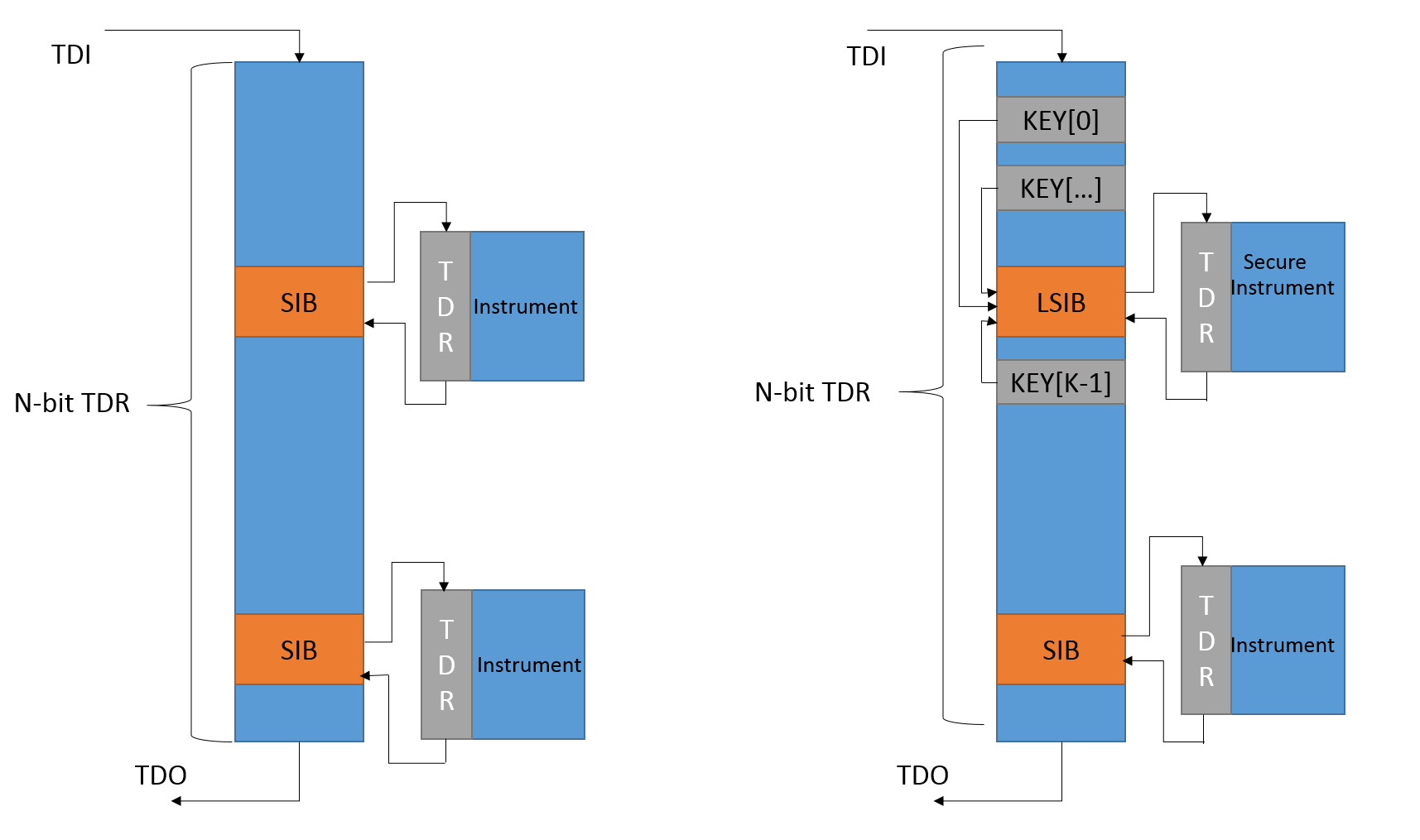 Apr 8, 2014
Liu: MEE Project
16
Dworak, et al., “Don’t forget to lock your SIB: Hiding instrument using P1687,” ITC 2013
Break-in Procedure
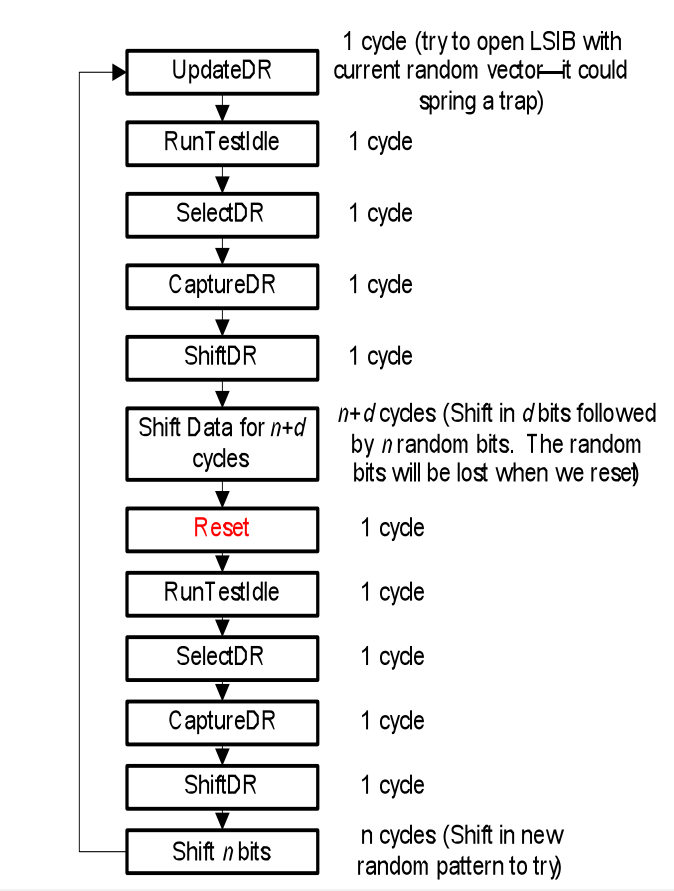 Cost(LSIB unlock attempt w/Trap)
Prob(opening SIB with key of k bits)
Apr 8, 2014
Liu: MEE Project
17
Complex Structure Security Strategies
Break-in procedures:
   Step 1: Break-in the first level
   Step 2: Figure out the CARE BITs
              a: Shift in attempt vectors 
              b: Clock TAP in UpdateDR 
              c: Test positive feedback
   Step 3: Break-in the next level
   Step 4: Repeat step 2 and step 3 until                    
              the instrument is accessed
Apr 8, 2014
Liu: MEE Project
18
Expected Results (f = 100MHz)
Apr 8, 2014
Liu: MEE Project
19
Features of Secure Structure
Apr 8, 2014
Liu: MEE Project
20
An Original Proposal: Use SLFSR (Secure LFSR) to Hide Scan Path Length
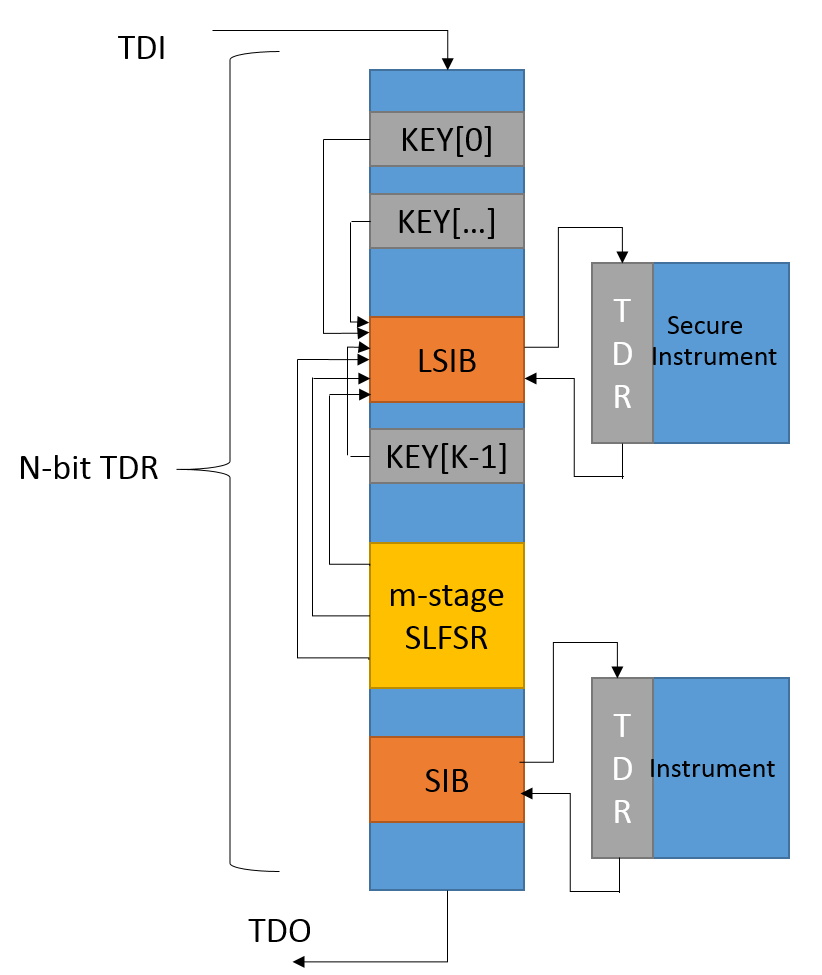 Apr 8, 2014
Liu: MEE Project
21
SLFSR Example
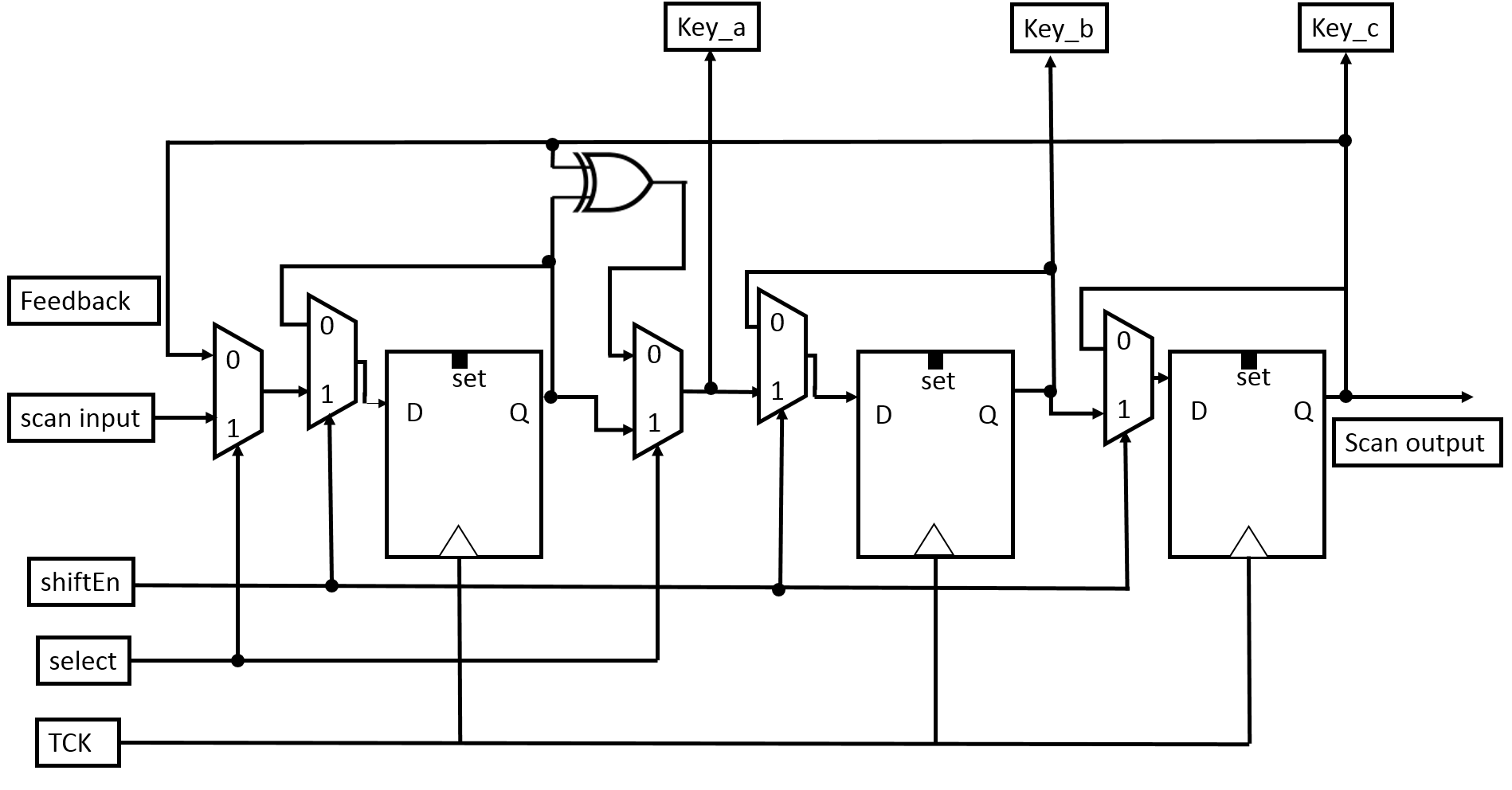 Apr 8, 2014
Liu: MEE Project
22
Break-in Procedure
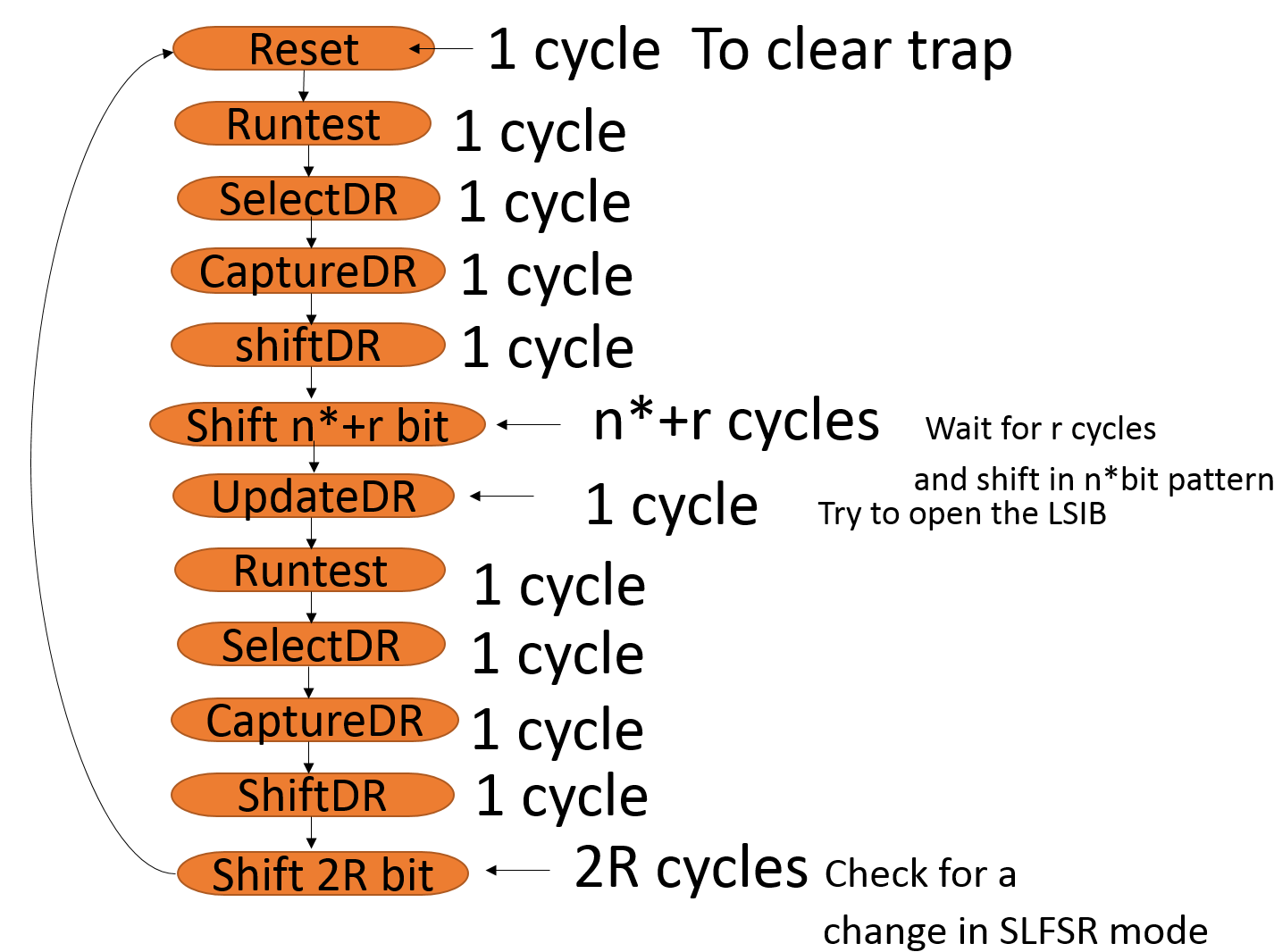 Apr 8, 2014
Liu: MEE Project
23
Attacker’s Strategies
Apr 8, 2014
Liu: MEE Project
24
Expected Results (f = 100MHz)
Condition 3:
Apr 8, 2014
Liu: MEE Project
25
Disadvantage Compared to Structure without SLFSR
Apr 8, 2014
Liu: MEE Project
26
Conclusion
It is useful we replace the non-functional segments with SLFSR
Security SLFSR increases attacker’s effort as breaking not only depends on the structure we build up, but also the strategies that attacker chooses.
We should be concerned about the “lucky” attacker
Apr 8, 2014
Liu: MEE Project
27